Computer Architecture
A Quantitative Approach, Fifth Edition
Chapter 4
Data-Level Parallelism in Vector, SIMD, and GPU Architectures
Copyright © 2012, Elsevier Inc. All rights reserved.
Introduction
Introduction
SIMD: Single Instruction Multiple Data
SIMD architectures can exploit significant data-level parallelism for:
matrix-oriented scientific computing
media-oriented image and sound processors

SIMD is more energy efficient than MIMD
Only needs to fetch one instruction per data operation
Makes SIMD attractive for personal mobile devices

SIMD allows programmer to continue to think sequentially
Copyright © 2012, Elsevier Inc. All rights reserved.
SIMD Parallelism
Introduction
Vector architectures
SIMD extensions
Graphics Processor Units (GPUs)

For x86 processors:
Expect two additional cores per chip per year
SIMD width to double every four years
Potential speedup from SIMD to be twice that from MIMD!
Copyright © 2012, Elsevier Inc. All rights reserved.
Vector Architecture
Vector Architecture
Basic idea:
Read sets of data elements into “vector registers”
Operate on those registers
Disperse the results back into memory

Registers are controlled by compiler
Used to hide memory latency
Leverage memory bandwidth
Copyright © 2012, Elsevier Inc. All rights reserved.
VMIPS
Vector Architectures
Example architecture:  VMIPS
Loosely based on Cray-1
Vector registers
Each register holds a 64-element, 64 bits/element vector
Register file has 16 read ports and 8 write ports
Vector functional units
Fully pipelined
Data and control hazards are detected
Vector load-store unit
Fully pipelined
One word per clock cycle after initial latency
Scalar registers
32 general-purpose registers
32 floating-point registers
Copyright © 2012, Elsevier Inc. All rights reserved.
Instructions (p. 266)
ADDVV.D	V1,V2,V3
ADDVS.D	V1,V2,F0
SUBVV.D	V1,V2,V3
SUBVS.D	V1,V2,F0
SUBSV.D	V1,F0,V3
MULVV.D	V1,V2,V3
DIVVV.D	V1,V2,V3
LV		V1,R1
SV		R1,V1
LVWS		V1,(R1,R2)	Load w/ stride (R1+i*R2)
S--VV.D		V1,V2		Compare elements (EQ, NE,GT…)
S--VS.D	V1,F0		and set vector mask register (VM)
Copyright © 2012, Elsevier Inc. All rights reserved.
VMIPS Instructions
Vector Architectures
ADDVV.D:  add two vectors
ADDVS.D:  add vector to a scalar
LV/SV:  vector load and vector store from address

Example:  DAXPY
L.D		F0,a		; load scalar a
LV			V1,Rx		; load vector X
MULVS.D		V2,V1,F0	; vector-scalar multiply
LV			V3,Ry		; load vector Y
ADDVV		V4,V2,V3	; add
SV			Ry,V4		; store the result
Requires 6 instructions vs. almost 600 for MIPS (see p. 208)
Copyright © 2012, Elsevier Inc. All rights reserved.
Vector Execution Time
Vector Architectures
Execution time depends on three factors:
Length of operand vectors
Structural hazards
Data dependencies

VMIPS functional units consume one element per clock cycle
Execution time is approximately the vector length

Convoy
Set of vector instructions that could potentially execute together. These inst’s must not contain structural hazards.
Copyright © 2012, Elsevier Inc. All rights reserved.
Chimes
Vector Architectures
Sequences with read-after-write dependency hazards can be in the same convoy via chaining 

Chaining
Allows a vector operation to start as soon as the individual elements of its vector source operand become available –similar to forwarding.

Chime
Unit of time to execute one convoy
m convoys executes in m chimes
For vector length of n, requires m x n clock cycles
Copyright © 2012, Elsevier Inc. All rights reserved.
Example
Vector Architectures
LV			V1,Rx			;load vector X
MULVS.D	V2,V1,F0		;vector-scalar multiply
LV			V3,Ry			;load vector Y
ADDVV.D	V4,V2,V3		;add two vectors
SV			Ry,V4			;store the sum

3 Convoys:
1		LV		MULVS.D
2		LV		ADDVV.D
3		SV

3 chimes, 2 FP ops per result, cycles per FLOP = 1.5
For 64 element vectors, requires 64 x 3 = 192 clock cycles
chaining
chaining
Hazard
Hazard
Copyright © 2012, Elsevier Inc. All rights reserved.
Challenges
Start up time
Latency of vector functional unit
Assume the same as Cray-1
Floating-point add 	=>  6 clock cycles
Floating-point multiply 	=>  7 clock cycles
Floating-point divide	=> 20 clock cycles
Vector load 	=> 12 clock cycles
Improvements/optimizations:
> 1 element per clock cycle
Non-64 wide vectors
IF statements in vector code
Memory system optimizations to support vector processors
Multiple dimensional matrices
Sparse matrices
Programming a vector computer
Vector Architectures
Copyright © 2012, Elsevier Inc. All rights reserved.
Multiple Lanes
Vector Architectures
Element n of vector register A is “hardwired” to element n of vector register B
Allows for multiple hardware lanes
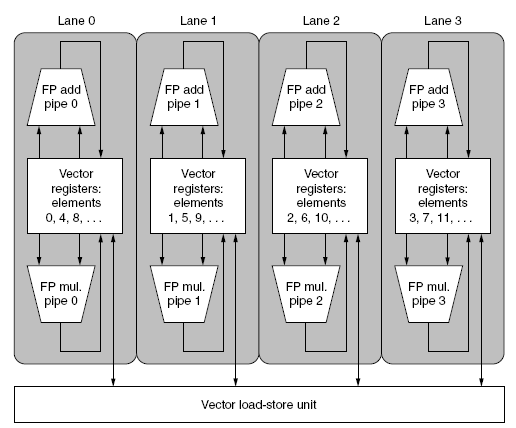 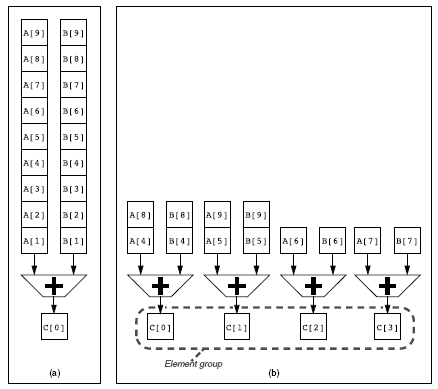 Copyright © 2012, Elsevier Inc. All rights reserved.
Vector Length Register
Vector Architectures
Vector length not known at compile time?
Use Vector Length Register (VLR) –smaller than max. vector length (MVL)
Use strip mining for vectors over the maximum length:
low = 0;
VL = (n % MVL); /*find odd-size piece using modulo op % */
for (j = 0; j <= (n/MVL); j=j+1) { /*outer loop*/
	for (i = low; i < (low+VL); i=i+1) /*runs for length VL*/
		Y[i] = a * X[i] + Y[i] ; /*main operation*/
	low = low + VL; /*start of next vector*/
	VL = MVL; /*reset the length to maximum vector length*/
}
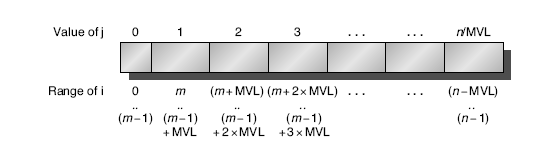 Copyright © 2012, Elsevier Inc. All rights reserved.
Vector Mask Registers
Vector Architectures
Consider:
	for (i = 0; i < 64; i=i+1)
		if (X[i] != 0)
			X[i] = X[i] – Y[i];
Use vector mask register to “disable” elements:
	LV		V1,Rx		;load vector X into V1
	LV		V2,Ry		;load vector Y
	L.D		F0,#0		;load FP zero into F0
	SNEVS.D	V1,F0		;sets VM(i) to 1 if V1(i)!=F0  (vector mask)
	SUBVV.D	V1,V1,V2	;subtract under vector mask
	SV		Rx,V1		;store the result in X

GFLOPS rate decreases!
Copyright © 2012, Elsevier Inc. All rights reserved.
Memory Banks
Vector Architectures
Memory system must be designed to support high bandwidth for vector loads and stores
Spread accesses across multiple banks
Control bank addresses independently
Load or store non sequential words
Support multiple vector processors sharing the same memory

Example: (Cray T90)
32 processors, each generating 4 loads and 2 stores/cycle
Processor cycle time is 2.167 ns, SRAM cycle time is 15 ns
How many memory banks needed?
32X6=192 mem. refs;    7 cycles =15/2.167 
Thus, 192X7= 1344 mem. banks.
Copyright © 2012, Elsevier Inc. All rights reserved.
Stride
Vector Architectures
Consider:
	for (i = 0; i < 100; i=i+1)
		for (j = 0; j < 100; j=j+1) {
			A[i][j] = 0.0;
			for (k = 0; k < 100; k=k+1)
			A[i][j] = A[i][j] + B[i][k] * D[k][j];
		}

Must vectorize multiplication of rows of B with columns of D
Use non-unit stride
Bank conflict (stall) occurs when the same bank is hit faster than bank busy time:
#banks / LCM(stride,#banks) < bank busy time
Copyright © 2012, Elsevier Inc. All rights reserved.
Scatter-Gather
Vector Architectures
Consider:
	for (i = 0; i < n; i=i+1)
		A[K[i]] = A[K[i]] + C[M[i]];

Use index vector:
	LV		Vk, Rk			;load K
	LVI		Va, (Ra+Vk)		;load A[K[]]
	LV		Vm, Rm		;load M
	LVI		Vc, (Rc+Vm)		;load C[M[]]
	ADDVV.D	Va, Va, Vc		;add them
	SVI		(Ra+Vk), Va		;store A[K[]]
Copyright © 2012, Elsevier Inc. All rights reserved.
Programming Vec. Architectures
Compilers can provide feedback to programmers
Programmers can provide hints to compiler
Vector Architectures
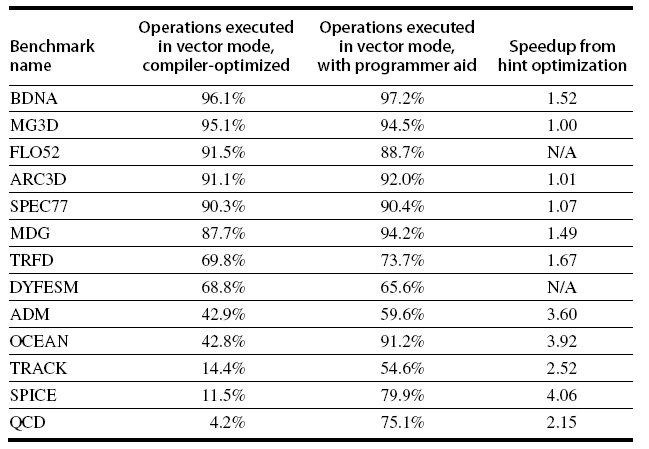 Copyright © 2012, Elsevier Inc. All rights reserved.
SIMD Extensions (for multimedia)
Media applications operate on data types narrower than the native word size
Example:  disconnect carry chains to “partition” adder

Limitations, compared to vector instructions:
Number of data operands encoded into op code
No sophisticated addressing modes (strided, scatter-gather)
No mask registers
SIMD Instruction Set Extensions for Multimedia
Copyright © 2012, Elsevier Inc. All rights reserved.
SIMD Implementations
Implementations:
Intel MMX (1996)
Eight 8-bit integer ops or four 16-bit integer ops
Streaming SIMD Extensions (SSE) (1999)
Eight 16-bit integer ops
Four 32-bit integer/fp ops or two 64-bit integer/fp ops
Advanced Vector Extensions -AVX (2010)
Four 64-bit integer/fp ops

Operands must be consecutive and aligned memory locations
SIMD Instruction Set Extensions for Multimedia
Copyright © 2012, Elsevier Inc. All rights reserved.
Example SIMD Code
Example DXPY:
	L.D		F0,a		;load scalar a
	MOV		F1, F0		;copy a into F1 for SIMD MUL
	MOV		F2, F0		;copy a into F2 for SIMD MUL
	MOV		F3, F0		;copy a into F3 for SIMD MUL
	DADDIU	R4,Rx,#512	;last address to load
Loop:		L.4D F4,0[Rx]	;load X[i], X[i+1], X[i+2], X[i+3]
	MUL.4D	F4,F4,F0	;a×X[i],a×X[i+1],a×X[i+2],a×X[i+3]
	L.4D		F8,0[Ry]		;load Y[i], Y[i+1], Y[i+2], Y[i+3]
	ADD.4D	F8,F8,F4	;a×X[i]+Y[i], ..., a×X[i+3]+Y[i+3]
	S.4D		0[Ry],F8		;store into Y[i], Y[i+1], Y[i+2], Y[i+3]
	DADDIU	Rx,Rx,#32	;increment index to X
	DADDIU	Ry,Ry,#32	;increment index to Y
	DSUBU	R20,R4,Rx	;compute bound
	BNEZ	R20,Loop	;check if done
SIMD Instruction Set Extensions for Multimedia
Copyright © 2012, Elsevier Inc. All rights reserved.
Roofline Performance Model
Basic idea:
Plot peak floating-point throughput as a function of arithmetic intensity
Ties together floating-point performance and memory performance for a target machine
Arithmetic intensity
Floating-point operations per byte read
SIMD Instruction Set Extensions for Multimedia
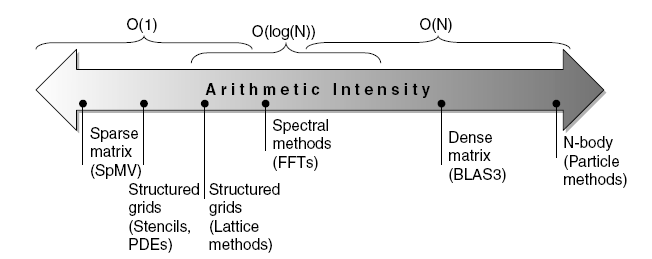 Copyright © 2012, Elsevier Inc. All rights reserved.
Examples
Attainable GFLOPs/sec Min = (Peak Memory BW × Arithmetic Intensity, Peak Floating Point Perf.)
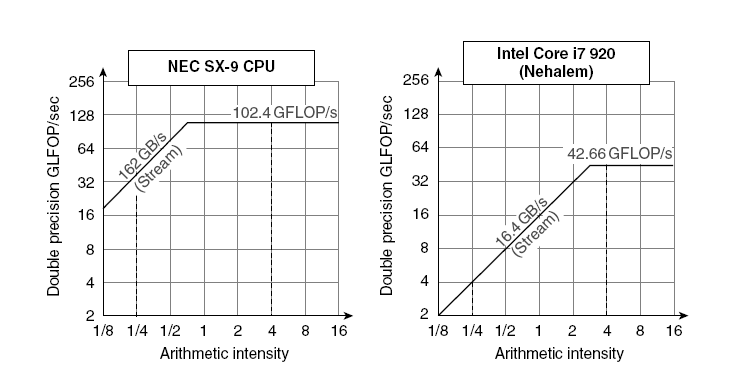 SIMD Instruction Set Extensions for Multimedia
Copyright © 2012, Elsevier Inc. All rights reserved.
Graphical Processing Units
Given the hardware invested to do graphics well, how can be supplement it to improve performance of a wider range of applications?

Basic idea:
Heterogeneous execution model
CPU is the host, GPU is the device
Develop a C-like programming language for GPU
Unify all forms of GPU parallelism as CUDA thread
Programming model is “Single Instruction Multiple Thread” -SIMD
Graphical Processing Units
CUDA: Compute Unified Device Architecture
Copyright © 2012, Elsevier Inc. All rights reserved.
Threads and Blocks
A thread is associated with each data element
Threads are organized into blocks
Blocks are organized into a grid




GPU hardware handles thread management, not applications or OS
Graphical Processing Units
Grid
	Block
		 Thread
			 Element
Copyright © 2012, Elsevier Inc. All rights reserved.
NVIDIA GPU Architecture
Similarities to vector machines:
Works well with data-level parallel problems
Scatter-gather transfers
Mask registers
Large register files

Differences:
No scalar processor
Uses multithreading to hide memory latency
Has many functional units, as opposed to a few deeply pipelined units like a vector processor
Graphical Processing Units
Copyright © 2012, Elsevier Inc. All rights reserved.
Example
Multiply two vectors of length 8192
Code that works over all elements is the grid
Thread blocks break this down into manageable sizes
512 threads per block
SIMD instruction executes 32 elements at a time
Thus grid size = 16 blocks
Block is analogous to a strip-mined vector loop with vector length of 32
Block is assigned to a multithreaded SIMD processor by the thread block scheduler
Current-generation GPUs (Fermi) have 8-16 multithreaded SIMD processors
Graphical Processing Units
Copyright © 2012, Elsevier Inc. All rights reserved.
Terminology
Threads of SIMD instructions
Each has its own PC  (program counter)
Thread scheduler uses scoreboard to dispatch
No data dependencies between threads!
Keeps track of up to 48 threads of SIMD instructions
Hides memory latency
Thread block scheduler schedules blocks to SIMD processors
Within each SIMD processor:
32 SIMD lanes
Wide and shallow compared to vector processors
Graphical Processing Units
Copyright © 2012, Elsevier Inc. All rights reserved.
Example
NVIDIA GPU has 32,768 registers
Divided into lanes
Each SIMD thread is limited to 64 registers
SIMD thread has up to:
64 vector registers of 32 32-bit elements
32 vector registers of 32 64-bit elements
Fermi has 16 physical SIMD lanes, each containing 2048 registers
Graphical Processing Units
Copyright © 2012, Elsevier Inc. All rights reserved.
Copyright © 2012, Elsevier Inc. All rights reserved.
Copyright © 2012, Elsevier Inc. All rights reserved.
NVIDIA Instruction Set Arch.
ISA is an abstraction of the hardware instruction set
“Parallel Thread Execution (PTX)”
Uses virtual registers
Translation to machine code is performed in software
Example:		Y[i] = X[i]×A +Y[i]
shl.s32	R8, blockIdx, 9	; Thread Block ID * Block size (512 or 29)
add.s32	R8, R8, threadIdx	; R8 = i = my CUDA thread ID
ld.global.f64	RD0, [X+R8]	; RD0 = X[i]
ld.global.f64	RD2, [Y+R8]	; RD2 = Y[i]
mul.f64 RD0, RD0, RD4	; Product in RD0 = RD0 * RD4 (scalar a)
add.f64 RD0, RD0, RD2	; Sum in RD0 = RD0 + RD2 (Y[i])
st.global.f64 [Y+R8], RD0	; Y[i] = sum (X[i]*a + Y[i])
Graphical Processing Units
Copyright © 2012, Elsevier Inc. All rights reserved.
Conditional Branching
Like vector architectures, GPU branch hardware uses internal masks
Also uses
Branch synchronization stack
Entries consist of masks for each SIMD lane
i.e. which threads commit their results (all threads execute)
Instruction markers to manage when a branch diverges into multiple execution paths
Push on divergent branch
…and when paths converge
Act as barriers
Pops stack
Per-thread-lane 1-bit predicate register, specified by programmer
Graphical Processing Units
Copyright © 2012, Elsevier Inc. All rights reserved.
Example
if (X[i] != 0)	
		X[i] = X[i] – Y[i];
	else X[i] = Z[i];

	ld.global.f64	RD0, [X+R8]		; RD0 = X[i]
	setp.neq.s32	P1, RD0, #0		; P1 is predicate register 1
	@!P1, bra	ELSE1, *Push		; Push old mask, set new mask bits
						; if P1 false, go to ELSE1
	ld.global.f64	RD2, [Y+R8]		; RD2 = Y[i]
	sub.f64	RD0, RD0, RD2		; Difference in RD0
	st.global.f64	[X+R8], RD0		; X[i] = RD0
	@P1, bra	ENDIF1, *Comp		; complement mask bits
						; if P1 true, go to ENDIF1
ELSE1:		ld.global.f64 RD0, [Z+R8]	; RD0 = Z[i]
			st.global.f64 [X+R8], RD0	; X[i] = RD0
ENDIF1: 	<next instruction>, *Pop	; pop to restore old mask
Graphical Processing Units
Copyright © 2012, Elsevier Inc. All rights reserved.
NVIDIA GPU Memory Structures
Each SIMD Lane has private section of off-chip DRAM
“Private memory”
Contains stack frame, spilling registers, and private variables
Each multithreaded SIMD processor also has local memory
Shared by SIMD lanes / threads within a block
Memory shared by SIMD processors is GPU Memory
Host can read and write GPU memory
Graphical Processing Units
Copyright © 2012, Elsevier Inc. All rights reserved.
Fermi Architecture Innovations
Each SIMD processor has
Two SIMD thread schedulers, two instruction dispatch units
16 SIMD lanes (SIMD width=32, chime=2 cycles), 16 load-store units, 4 special function units (SFU)
Thus, two threads of SIMD instructions are scheduled every two clock cycles
Fast double precision
Caches for GPU memory
64-bit addressing and unified address space
Error correcting codes
Faster context switching
Faster atomic instructions
		Chime: time to execute a convoy.
Graphical Processing Units
Copyright © 2012, Elsevier Inc. All rights reserved.
Fermi Multithreaded SIMD Proc.
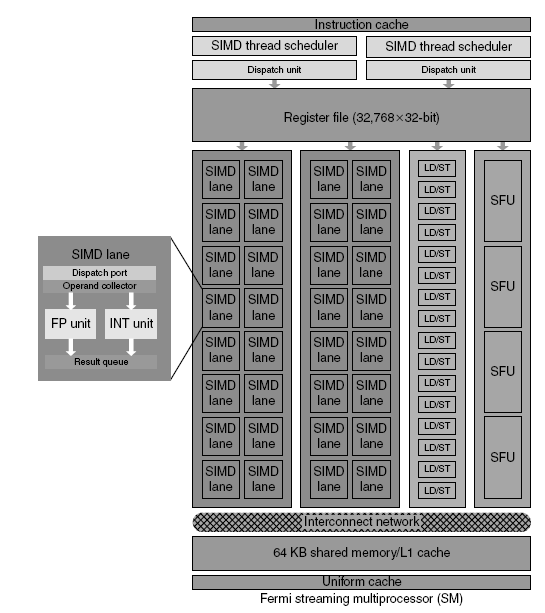 Graphical Processing Units
Copyright © 2012, Elsevier Inc. All rights reserved.
Intel Core i5
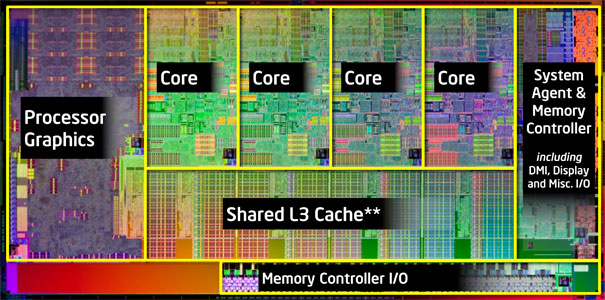 Copyright © 2012, Elsevier Inc. All rights reserved.
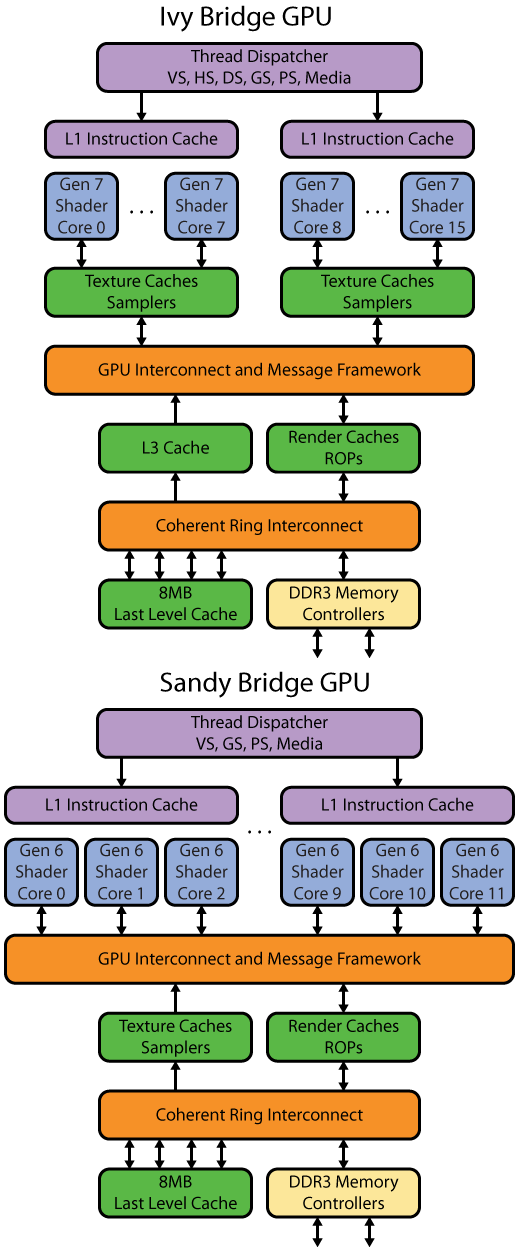 Copyright © 2012, Elsevier Inc. All rights reserved.
Vector and GPU
Copyright © 2012, Elsevier Inc. All rights reserved.
Loop-Level Parallelism
Focuses on determining whether data accesses in later iterations are dependent on data values produced in earlier iterations
Loop-carried dependence

Example 1:
	for (i=999; i>=0; i=i-1)
		x[i] = x[i] + s;

No loop-carried dependence
Detecting and Enhancing Loop-Level Parallelism
Copyright © 2012, Elsevier Inc. All rights reserved.
Loop-Level Parallelism
Example 2:
	for (i=0; i<100; i=i+1) {
		A[i+1] = A[i] + C[i]; /* S1 */
		B[i+1] = B[i] + A[i+1]; /* S2 */
	}
	
S1 and S2 use values computed by S1 in previous iteration
S2 uses value computed by S1 in same iteration
Detecting and Enhancing Loop-Level Parallelism
Copyright © 2012, Elsevier Inc. All rights reserved.
Loop-Level Parallelism
Example 3:
	for (i=0; i<100; i=i+1) {
		A[i] = A[i] + B[i]; /* S1 */
		B[i+1] = C[i] + D[i]; /* S2 */
	}
S1 uses value computed by S2 in previous iteration but dependence is not circular so loop is parallel
Transform to:
	A[0] = A[0] + B[0];
	for (i=0; i<99; i=i+1) {
		B[i+1] = C[i] + D[i];
		A[i+1] = A[i+1] + B[i+1];
	}
	B[100] = C[99] + D[99];
Detecting and Enhancing Loop-Level Parallelism
Copyright © 2012, Elsevier Inc. All rights reserved.
Loop-Level Parallelism
Example 4:
	for (i=0;i<100;i=i+1)  {
		A[i] = B[i] + C[i];
		D[i] = A[i] * E[i];
	}

Example 5:
	for (i=1;i<100;i=i+1)  {
		Y[i] = Y[i-1] + Y[i];
	}
Detecting and Enhancing Loop-Level Parallelism
Copyright © 2012, Elsevier Inc. All rights reserved.
Finding dependencies
Assume indices are affine:
a x i + b (i is loop index)

Assume:
Store to a x i + b, then
Load from c x i + d
i runs from m to n
Dependence exists if:
Given j, k such that m ≤ j ≤ n, m ≤ k ≤ n
Store to a x j + b, load from a x k + d, and a x j + b = c x k + d
Detecting and Enhancing Loop-Level Parallelism
Copyright © 2012, Elsevier Inc. All rights reserved.
Finding dependencies
Generally cannot determine at compile time
Test for absence of a dependence:
GCD test:
If a dependency exists, GCD(c,a) must evenly divide (d-b)

Example:
for (i=0; i<100; i=i+1) {
	X[2*i+3] = X[2*i] * 5.0;
}
Detecting and Enhancing Loop-Level Parallelism
Copyright © 2012, Elsevier Inc. All rights reserved.
Finding dependencies
Example 2:
for (i=0; i<100; i=i+1) {
	Y[i] = X[i] / c; /* S1 */
	X[i] = X[i] + c; /* S2 */
	Z[i] = Y[i] + c; /* S3 */
	Y[i] = c - Y[i]; /* S4 */
}

Watch for antidependencies and output dependencies
Detecting and Enhancing Loop-Level Parallelism
Copyright © 2012, Elsevier Inc. All rights reserved.
Finding dependencies
Example 2:
for (i=0; i<100; i=i+1) {
	Y[i] = X[i] / c; /* S1 */
	X[i] = X[i] + c; /* S2 */
	Z[i] = Y[i] + c; /* S3 */
	Y[i] = c - Y[i]; /* S4 */
}

Watch for antidependencies and output dependencies
Detecting and Enhancing Loop-Level Parallelism
Copyright © 2012, Elsevier Inc. All rights reserved.
Reductions
Reduction Operation:
	for (i=9999; i>=0; i=i-1)
		sum = sum + x[i] * y[i];

Transform to…
	for (i=9999; i>=0; i=i-1)
		sum [i] = x[i] * y[i];
	for (i=9999; i>=0; i=i-1)
		finalsum = finalsum + sum[i];

Do on p processors:
	for (i=999; i>=0; i=i-1)
		finalsum[p] = finalsum[p] + sum[i+1000*p];
Note:  assumes associativity!
Detecting and Enhancing Loop-Level Parallelism
Copyright © 2012, Elsevier Inc. All rights reserved.